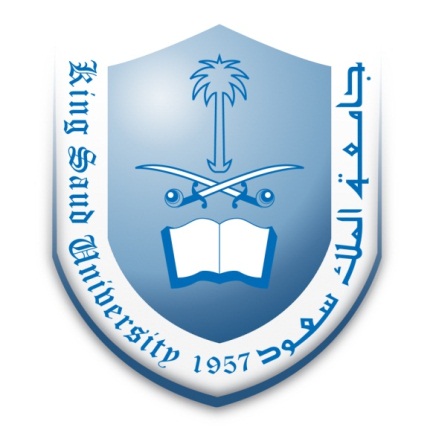 بسم الله الرحمن الرحيم
 
 
التقرير النهائي للتدريب العملي
 
إعداد الطالب
معتز بن موسى العتيبي
 
الرقم الجامعي
430105017
  
إشراف الدكتور
سعيد الغامدي
السيرة الذاتية
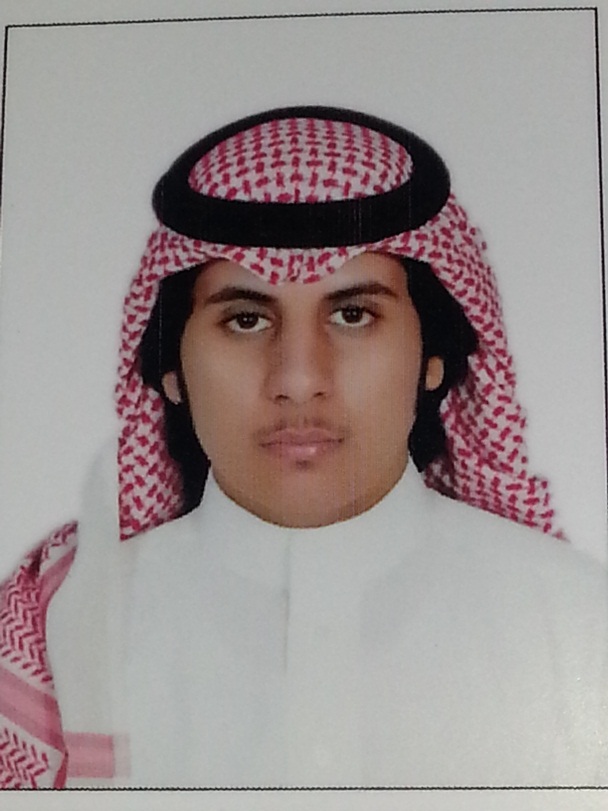 السيرة الذاتية
المقدمة :
الحمد لله الذي جعل لنا من العلم نورا نهتدي به و بعد...       
 تم التدرب بإدارة العلاقات العامة والتوجيه بوزارة الداخلية
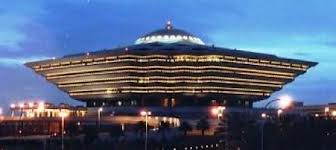 التدريب الميداني هو التعليم الحقيقي لمبادئ وأساسيات العلاقات العامة , ومهاراتها بجميع طرقها وأساليبها , صحيح أن الشرح النظري سيوضح لنا معناه , لكن ليس كما هو في التطبيق , لما له دور مهم في تأسيس وبناء الطالب وتهيئته على العمل والاعتماد على النفس .
وأن يدخل أجواء العمل بكل جدية والتزام، والتعود على المواظبة واحترام الوقت وكيفية التعامل مع الآخرين ومساعدتهم ، وكذلك كسر حاجز الخوف والرهبة من مباشرة العمل ومزاولته وتدريب الطالب عليه قبل التخرج ليساعده ذلك في حياته المستقبلية ..
لذلك أتقدم بهذه الأوراق إلى أستاذي الدكتور / سعيد الغامدي وهي عبارة عن تقرير نهائي لمادة التدريب العملي 406 علم  فيحتوي التقرير على  جميع الأعمال والنشاطات التي قمت بها و التي زادت من إثرائي المعرفي  في خلال مدة تدريببي وهي ترجمة لما تمت دراسته في المقررات السابقة ..
و إذا نحن نضع بين أيديكم هذا التقرير الذي نرجو أن يكون على المستوى الجيد و نأمل أننا على الأقل لم نقصر و لم نهمل سواء في التدريب العملي أو في عرض هذا التقرير , واعتذر إن كان هنالك تقصير حيث يصعب الجمع بين المناهج الدراسية ومادة التدريب في مستوى واحد , وحاولت جاهداً أن اجمع بين الاثنين وهذا بفضل من الله عز وجل ومن ثم بفضل تعاونكم معنا يا أعضاء هيئة التدريس , ونأمل أن ينال هذا الجهد البسيط على  إعجابكم .
و نسال الله عز و جل أن يوفقنا و يجعل النجاح حليفنا ...
ومن الأقسام التي تم تدريبي بها :-
قسم الإعلام :
تم تدريبي في هذا القسم وتم التعرف على مايقوم به هذا القسم من مهام وواجبات التي تندرج تحت إدارة العلاقات العامة والتوجيه بوزارة الداخلية , وتتلخص أبرز المهام في هذا القسم على النحو التالي :
 مخاطبة وسائل الإعلام المرئية والمسموعة والمقرؤه لتغطية الأحداث والمناسبات بالوزارة .
التنسيق مع وسائل الإعلام لعمل اللقاءات مع المسئولين في الوزارة .
الرد على ما ينشر في وسائل الإعلام بعد التنسيق مع الجهات ذات العلاقة .
التنسيق والإعداد للمؤتمرات الصحفية والتلفزيونية في الوزارة .
التنسيق مع وحدات الوزارة المختلفة لنشر أخبارها في وسائل الإعلام .
إعداد مسودة التصريحات للمسئولين في الوزارة .
مخاطبة وزارة الثقافة والإعلام .
تكوين علاقات جيدة وإيجابية مع وسائل الإعلام ومراسليها في سبيل إبراز دور الوزارة .
القسم الثاني الصحافة :
تم التدرب في قسم الصحافة وتم التعرف على ما يقوم به هذا القسم من مهام وواجبات التي تندرج تحت إدارة العلاقات العامة والتوجيه بوزارة الداخلية وتتلخص أبرز المهام والواجبات في هذا القسم على النحو التالي :
_ تدريبي على أهم عمل لدى قسم الصحافة وهو كيفية إعداد وإخراج الملف الصحفي حيث أن العمل في هذا الملف من بحث في كافة الجرائد اليومية والمواقع الإخبارية الإلكترونية اليومية  يستغرق وقتا وجهدا كبيراً لأن الملف الصحفي يشترط الدقة في البحث والتأكد من صحة ومصادر هذه الأخبار , والملف الصحفي يشمل ويتضمن عدة محتويات ترفع للإدارة العليا في الوزارة ومن ثم لكبار المسئولين في الدولة ومن هذه المحتويات :
أخبار ديوان الوزارة .
القطاعات الأمنية .
الأحداث الأمنية . 
الأخبار المحلية .
الأحداث الإقليمية والدولية . 
مقالات الرأي .
الوفيات .
الكاريكاتير .
وكل محتوى من هذه المحتويات له طريقة في التنسيق والإخراج للملف الصحفي , فمثلا يشترط كتابة اسم المصدر من صحيفة ورقية يومية أو الكترونية و يشترط أيضاً كتابة رقم الصفحة من الصحف الورقية أو رابط مصدر الخبر للصحف الالكترونية , ويشترط أيضاً إرفاق جزءاً من هذه الأخبار المنشورة التي تتعلق بمحتويات الملف الصحفي .
القسم الثالث النشر الآلي والانترنت :
تم التدريب في قسم الانترنت والنشر الآلي وتم التعرف على ما يقوم به هذا القسم من مهام وواجبات التي تندرج تحت إدارة العلاقات العامة والتوجيه بوزارة الداخلية وتتلخص أبرز المهام والواجبات في هذا القسم على النحو التالي :
_ القيام بمعرفة نشر الأخبار في الموقع الداخلي والخارجي لوزارة الداخلية حيث أن الموقع الداخلي خاص بموظفي ومنسوبي الوزارة ومن الأخبار الداخلية مثل: ( ترقية – حفل زواج – وفاة – انتقال موظف من قسم لقسم ) أي كل ما يتعلق بشأن الوزارة الداخلي أما الموقع الخارجي فهو يتعلق بأخبار عامة عن الوزارة ,
وأيضاَ معرفة كيفية متابعة المواقع الإلكترونية المختلفة و مواقع التواصل الاجتماعي ( فيس بوك – تويتر – يوتيوب ) وغيرها من المواقع على رفع صوت المواطن للإدارة العليا ومن ثم لكبار المسئولين في الدولة وذلك في ملف يسمى ( الملف اليومي الإخباري )  للنظر في مطالبهم .
والملف اليومي الإخباري له طريقة في التنسيق والإخراج  , فمثلا يشترط كتابة اسم المصدر وهو أهم جزء في عملية التنسيق والإخراج .
القسم الرابع المراسم :
تم التدريب في قسم المراسم وتم التعرف على ما يقوم به هذا القسم من مهام وواجبات التي تندرج تحت إدارة العلاقات العامة والتوجيه بوزارة الداخلية وتتلخص أبرز المهام والواجبات في هذا القسم على النحو التالي :
أن هذا القسم مسئول عن الكثير من المهام و الواجبات الضرورية التي تتعلق بالمؤتمرات والندوات والجلسات والمناقشات وما إلى ذلك , فهنا يقوم الموظفين في هذا القسم بالأشراف الكامل من قبل بداية المؤتمر أو الحفل بأشهر إلى نهايته , ويتحمل موظفي القسم المسئولية التامة إذا حصل نقص في العمل , حيث أن قسم المراسم في العلاقات العامة بوزارة الداخلية يكون العمل فيه بجدية لأنه يجمع في الكثير من الأحيان كبار الشخصيات الهامة في الدولة .
وفي حالة القيام بالبدء للمؤتمر أو الحفل هناك خطوات رسمية لابد من إنهائها والموافقة عليها من قبل الإدارة العليا والمسئوليين في الوزارة ومن ثم التنسيق مع اللجان والفرق التالية :
لجنة الاستقبال .
لجنة المرافقين .
اللجنة الفنية .
لجنة الخدمات المساندة .
لجنة التغذية .
لجنة النشاط الاجتماعي .
لجنة الترجمة .
اللجنة الأمنية العسكرية .
لجنة المعرض المصاحب .
اللجنة التحضيرية .
اللجنة العليا .
اللجنة العامة .
اللجنة التنفيذية .
لجنة العلاقات العامة .
اللجنة المالية .
اللجنة الإعلامية .
لجنة المواصلات .
لجنة الإسكان .
قد تستخدم جميع هذه اللجان وقد لا تستخدم كل هذا يحدده أهمية الحفل أو المؤتمر .
ومن أبرز الإيجابيات والسلبيات من وجهة نظري خلال مدة التدريب في وزارة الداخلية :
الإيجابيات هي :
التجاوب السريع من قبل الموظفين مع طلاب التدريب .
تعلم كيفية التنسيق مع وحدات الوزارة لنشر الأخبار في وسائل الإعلام .
تعلم كيفية نشر أخبار الوزارة في موقعها الإلكتروني .
تعلم كيفية إعداد الخطابات لوزارة الإعلام للتغطية الإعلامية للمناسبات الكبرى في الوزارة .
حرص الوزارة على متابعة القضايا المحلية باستمرار . 
اهتمام الوزارة بالأخبار والمقالات المنشورة من الصحفيين عن الوزارة وما يتعلق بها .
تأكد الوزارة من صحة ودقة الأخبار الأمنية المنشورة عنها . 
حرص الموظفين على تدريبي بالطريقة النموذجية . 
حرص الوزارة على متابعة القضايا المحلية والخارجية باستمرار . 
اهتمام الوزارة بدقة عن ما ينشر عنها وما يتعلق بها  . 
الاهتمام بتوصيل صوت المواطن لكبار المسئولين في الدولة .
حرص الوزارة على الظهور بصورة حسنة وجيدة في المؤتمرات والحفلات . 
اهتمام ومتابعة الوزارة بدقة للقسم الإعلامي حيث هو المتكفل بما ينشر عنها .
السلبيات هي :
كثرة الشعب المعنية بالعمل الإعلامي مثل وحدة الانترنت وشعبة الصحافة وفريق التغطية الإعلامية .
عدم توفر بعض الوظائف الفنية مثل عامل الإضاءة وفني المونتاج .
عدم قدرتي على نشر الأخبار سواء في الموقع الداخلي لوزارة الداخلية أو الموقع الخارجي لها بسبب عدم إعطائي كافة الصلاحيات لأنه يتطلب مرور وقت طويل في الوزارة لفتح حساب خاص وأيضاً هذه الخاصية لا تمنح إلا للموظفين فقط  .
عدم قدرتي على المشاركة في الندوات والمؤتمرات لأن هذه الخاصية لا تمنح إلا للموظفين المدنيين كانوا أم العسكريين .
صعوبة الدخول للوزارة بسبب التشدد الأمني حيث أن الدخول يستغرق وقت لا يقل عن عشرون دقيقة على الأقل وذلك يأخذ وقت من المتدرب .
الفوائد التي عادة علي من التدريب في وزارة الداخلية هي :-
التغيير عن بيئة الجامعة . 
تعلمت الدقة والانضباط بالمواعيد مثل مواعيد الحضور والانصراف .
تجربة جيدة بسبب معرفتي عن آلية عمل أهم قطاع بالدولة وهي وزارة الداخلية . 
التجربة الميدانية أفضل بكثير من الشرح النظري .
كسب علاقات اجتماعية جديدة .
معرفة الهيكلة التنظيمية بالوزارة . 
التخلص من الغموض السابق عن عمل العلاقات العامة الميداني .
معرفة أن جميع الأمور في الإدارة لكي تتم وتطبق لابد أن تأخذ مجراها الرسمي .
أما الاقتراحات فهي كالتالي :-
أقترح أن تكون مدة التدريب مدة لا تقل عن ترم كامل بدوام يومي.
أقترح أن يكون هناك تنسيق مع الغرفة التجارية لتدريب الطلاب الخريجين بما يحتاجه سوق العمل .
 أود أن يحتوي القسم الطلاب الخريجين سوا بالعمل لديهم في القسم أو تسويقهم للمنظمات والشركات الأخرى بحيث تكون هذه الجهة أكثر اطمأناً و ارتياحاً لكوادرها البشرية .
أن يكون مقر تدريب الطلاب الخريجين خارج بيئة ومحيط الجامعة ليكسب الخريج بيئة ميدانية أخرى تختلف عن الروتين الطلابي المعهود في مدة دراسته الأربع سنوات التي قضاها لدرجة البكالوريوس . 
إعطاء الطالب شهادة كشهادة خبرة تبين للجهات الأخرى أنه جاهز للعمل الميداني حيث أن هذه الشهادة إيجابية للطالب إذا طلبتها الجهة المقدم إليها بعد التخرج .
و في الختام أود أن أشكر الدكتور / سعيد الغامدي ,
على سماحه وموافقته لي بالتدرب بوزارة الداخلية , حيث أن التجربة كانت جيدة من حيث بناء وكسب علاقات جديدة , ومعرفة أسلوب عمل إدارة العلاقات العامة والتوجيه بالوزارة , و تطويري من ناحية العمل الميداني, ومعرفة طبيعته وكسبي لتصور تام عن عمل العلاقات العامة ومعرفة الأمور السلبية والإيجابية في العلاقات العامة وقدرتي أيضاً على النقد في المستقبل وما تحتاجه إدارات العلاقات العامة من عمل هي بحاجة إليه .
و السلام عليكم ورحمة الله وبركاته ,,
تم الإشراف علي خلال مدة التدريب الأستاذ
سلمان القريني
جوال / 0502333361
مكتب / 4011111 - 01
تحويلة / 5464
إعداد الطالب / معتز بن موسى العتيبي

الرقم الجامعي / 430105017